BIOLOGIYA
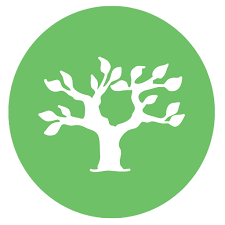 10-sinf
MAVZU: BIOLOGIYA – HAYOT HAQIDAGI FAN
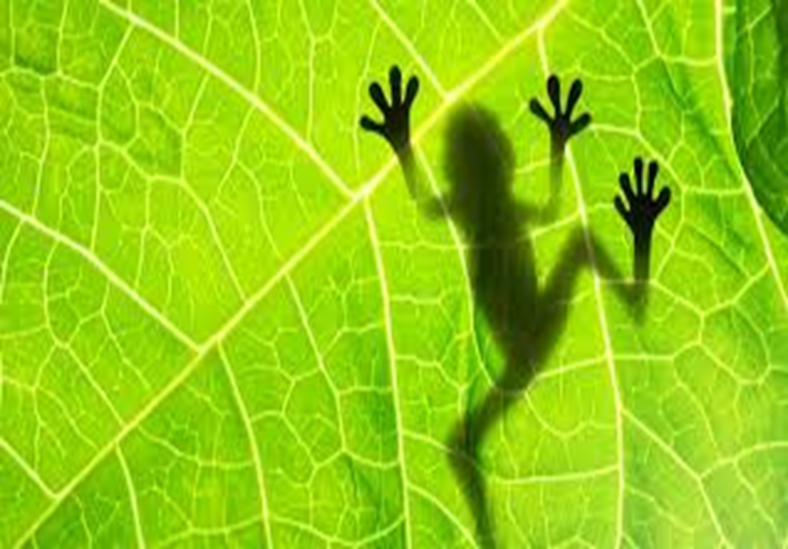 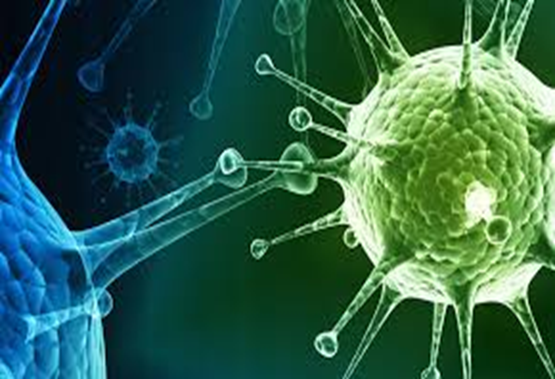 DARS REJASI
Biologiya – fan sifatida
Biologiya sohalari
Biologiya metodlari
Biologiya muammolari
BIOLOGIYA – HAYOT HAQIDAGI FAN
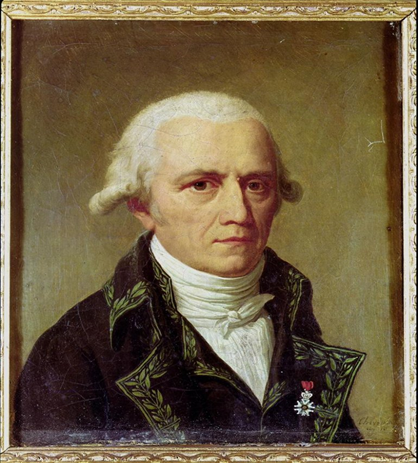 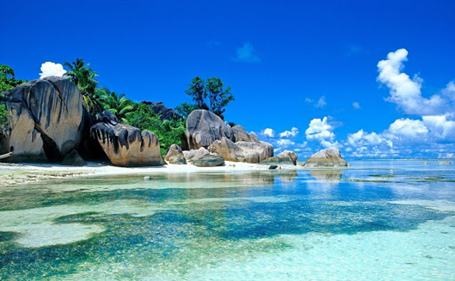 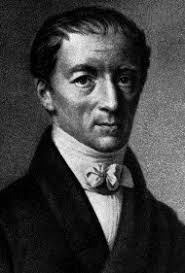 G.R.TREVIRANUS
YUNONCHA
“BIOS” - HAYOT
“LOGOS” - FAN
J.B.LAMARK
BIOLOGIYA SOHALARI
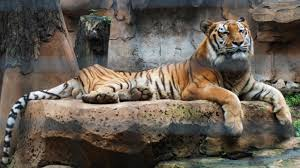 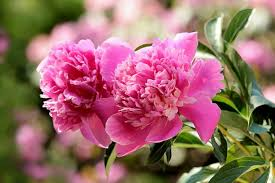 BOTANIKA
ZOOLOGIYA
BIOLOGIYA  SOHALARI
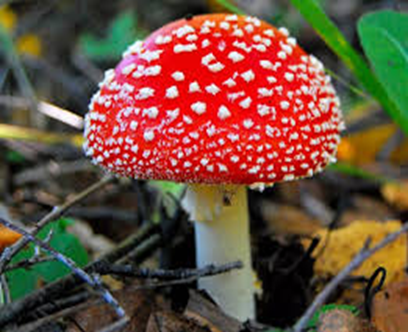 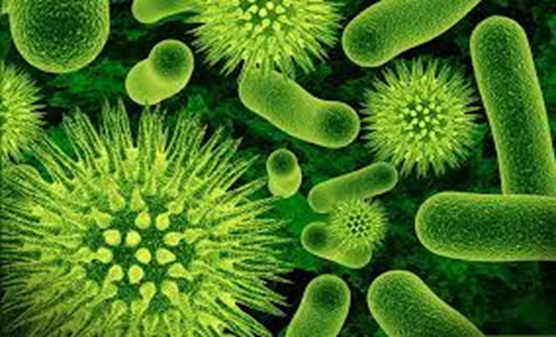 MIKROBIOLOGIYA
MIKOLOGIYA
BIOLOGIYA SOHALARI
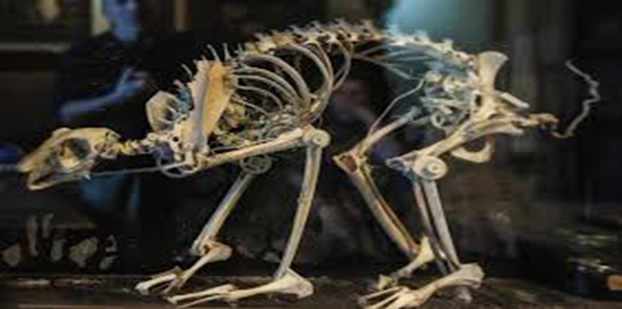 PALEANTOLOGIYA
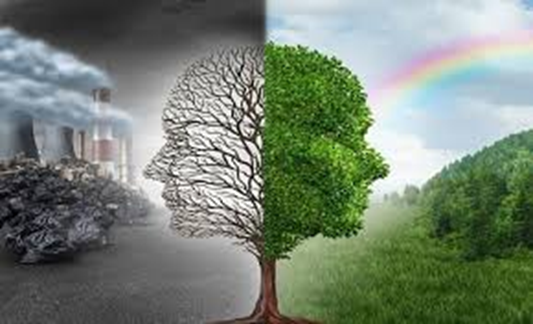 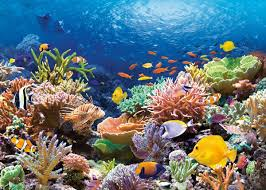 GIDROBIOLOGIYA
EKOLOGIYA
BIOLOGIYA SOHALARI
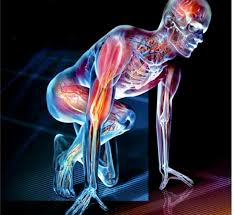 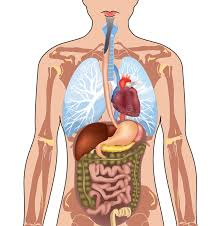 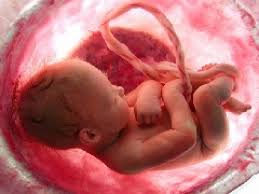 FIZIOLOGIYA
ANATOMIYA
EMBRIOLOGIYA
BIOLOGIYA SOHALARI
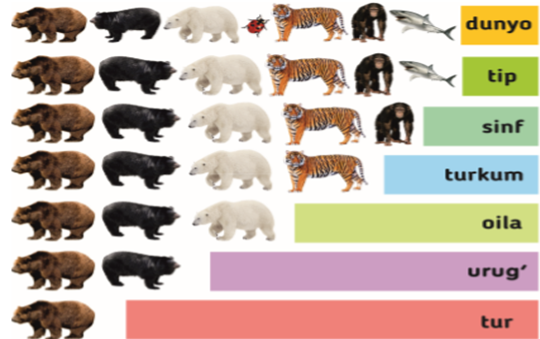 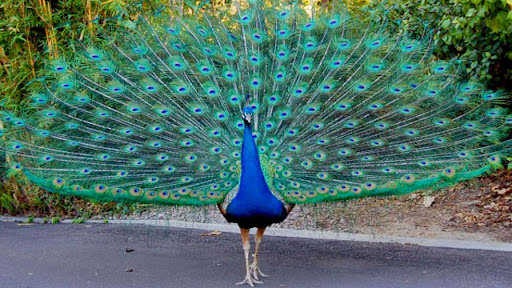 ETOLOGIYA
SISTEMATIKA
BIOLOGIYA SOHALARI
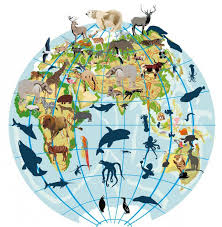 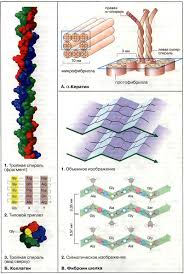 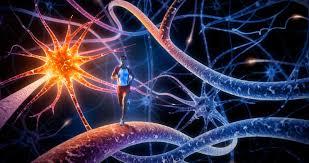 BIOXIMIYA
BIOGEOGRAFIYA
BIOFIZIKA
BIOLOGIYA SOHALARI
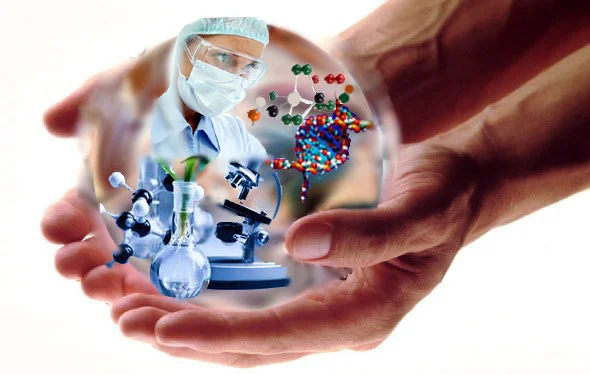 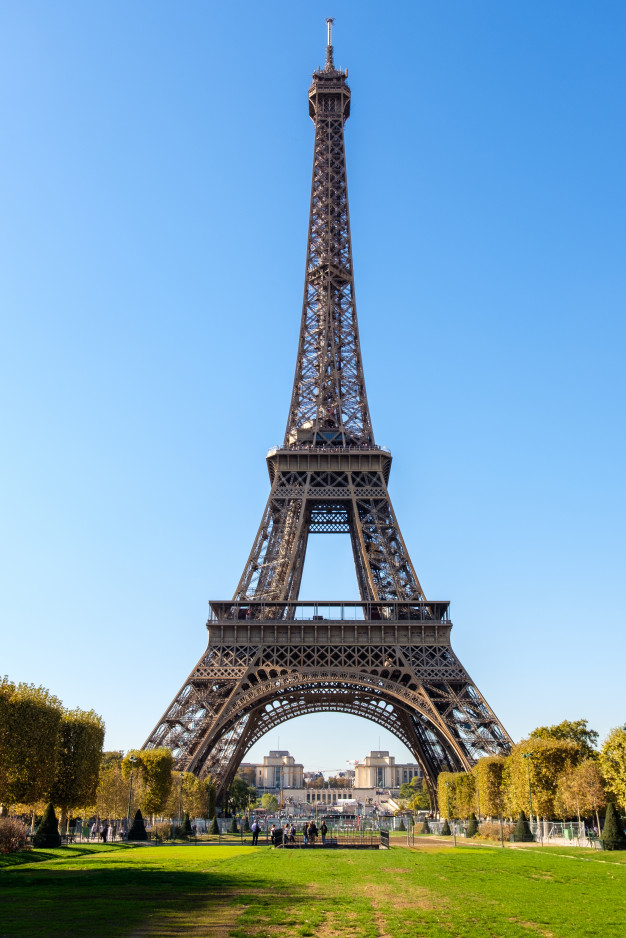 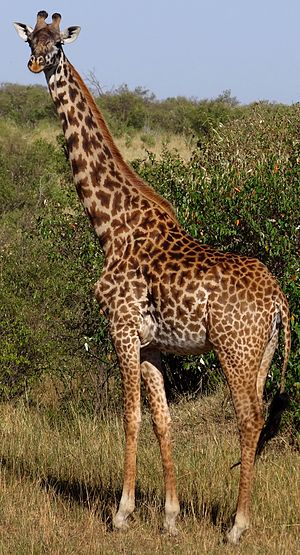 BIOTEXNOLOGIYA
BIONIKA
BIOLOGIYA FANI METODLARI
KUZATISH
METODLAR
TAQQOSLASH
MODELLASHTIRISH
TARIXIY
EKSPERIMENTAL
KUZATISH METODI
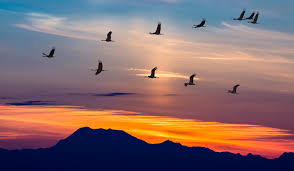 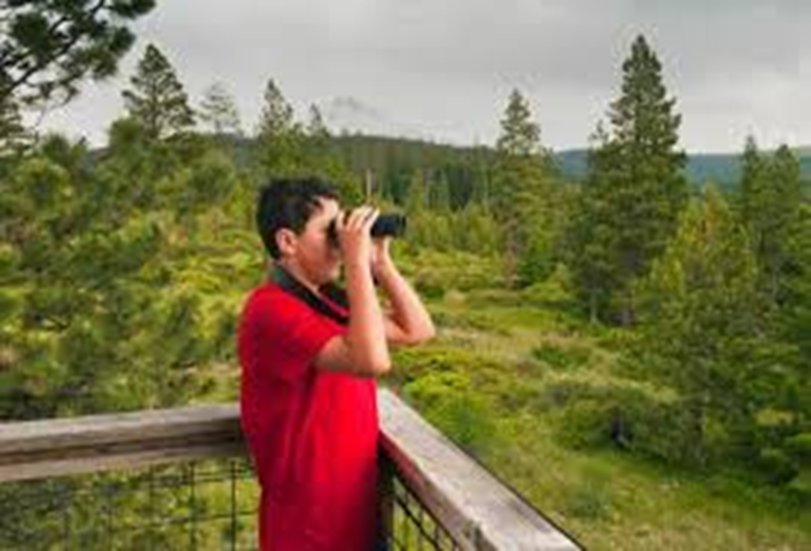 TAQQOSLASH METODI
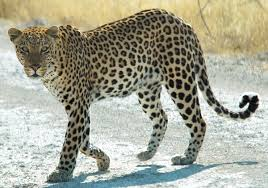 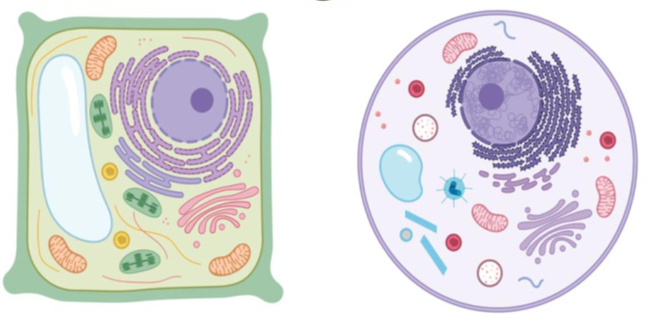 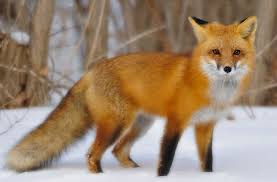 TARIXIY METOD
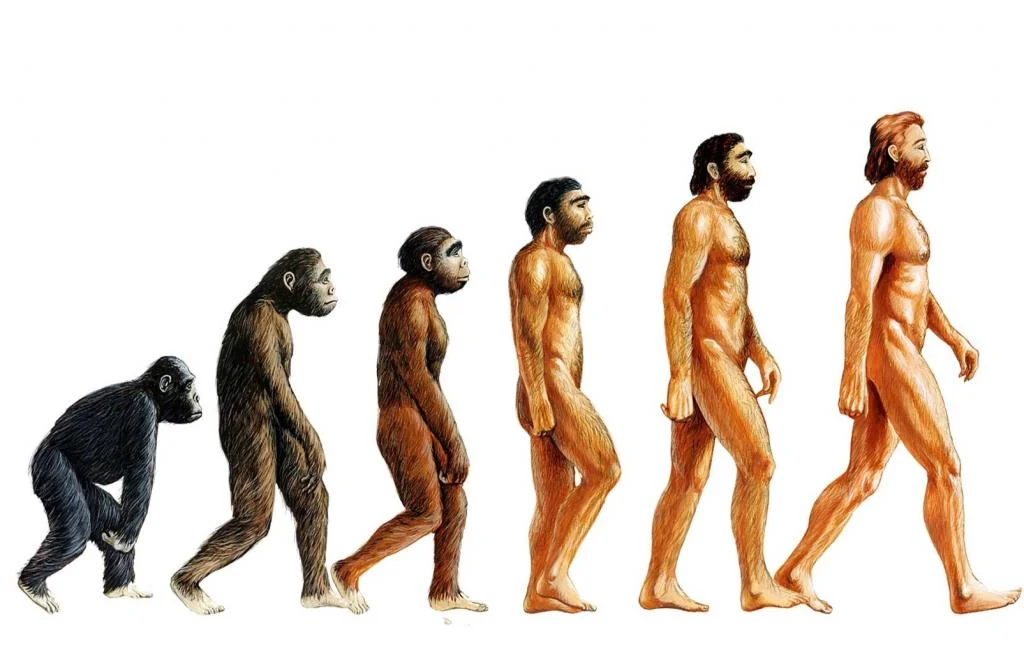 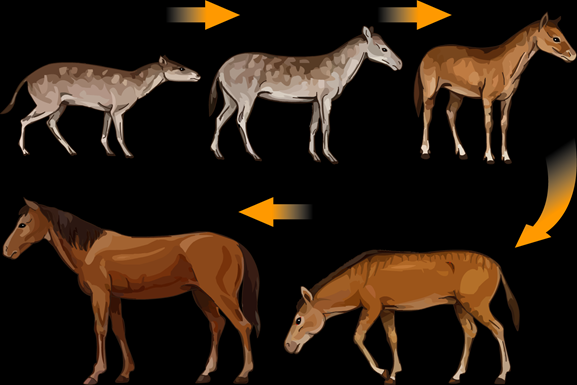 EKSPERIMENTAL (TAJRIBA) METOD
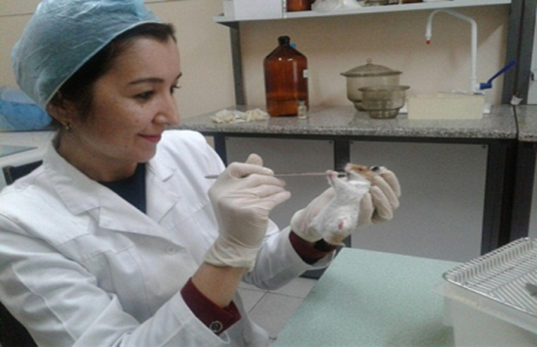 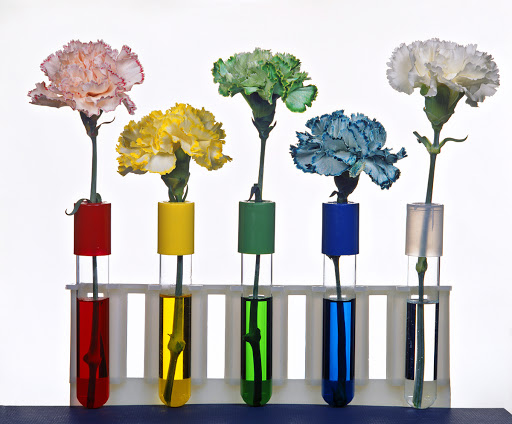 MODELLASHTIRISH METODI
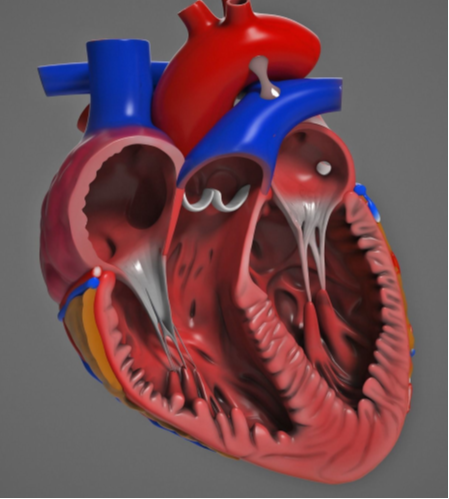 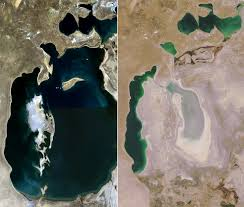 BIOLOGIYA FANI MUAMMOLARI
YERDA HAYOTNING PAYDO BO‘LISHINI O‘RGANISH
ODAMNING PAYDO BO‘LISHI
BOSH MIYA FAOLIYATI MEXANIZMLARINI O‘RGANISH
GENETIK AXBOROT ASOSIDA ORGANIZMNING RIVOJLANISHINI O‘RGANISH
OZIQ-OVQAT MUAMMOSI
ODAMDAGI IRSIY KASALLIKLARNI OLDINI OLISH
EKOLOGIK MUHITNING YOMONLASHUVI
O‘SIMLIK VA HAYVON GENOFONDINI SAQLASH
CHIQINDILARNI QAYTA ISHLASH VA ZARARSIZLANTIRISH
MUSTAQIL BAJARISH UCHUN TOPSHIRIQLAR
O‘SIMLIK VA HAYVONLARNING O‘XSHASHLIGI, HAMDA  FARQLARINI 
VENN DIAGRAMMA ASOSIDA O‘RGANING
MUSTAQIL BAJARISH UCHUN TOPSHIRIQLAR
INTERNET VA BIOLOGIYAGA OID KITOBLARDAN FOYDALANIB BIONIKA, BIOINFORMATIKA, BIOTEXNOLOGIYA SOHALARIDA YARATILGAN YANGILIKLAR BO‘YICHA QIZIQARLI MA’LUMOT TAYYORLANG.
MUSTAQIL BAJARISH UCHUN TOPSHIRIQLAR
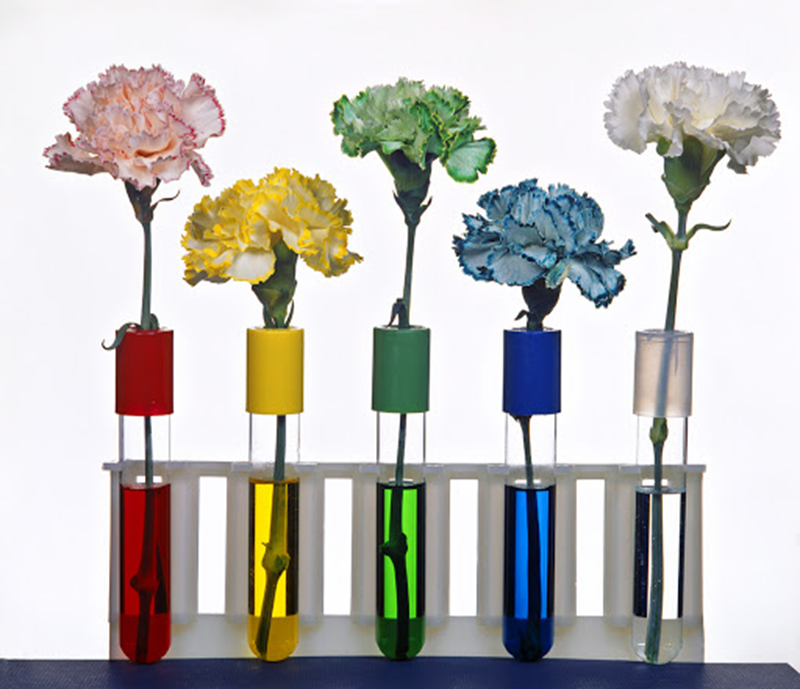 TAJRIBA USULIDAN 
FOYDALANIB OQ RANGLI 
GULLARNI TURLI 
BO‘YOQLAR YORDAMIDA 
BO‘YALISHINI O‘RGANING
Mustaqil bajarish uchun topshiriq:
1§, 4-7 BET